Matt Amatics
Penelope Overholt 
 Chante Graham
Do the Types of Formative Assignments Affect a Student’s End of Chapter Score?
An analysis on how different formative questions predict student performance on end of chapter (EOC) assignments.
Correlation Coefficients
Linear Models
Formative Question Types with Strong Correlation Coefficients and R^2
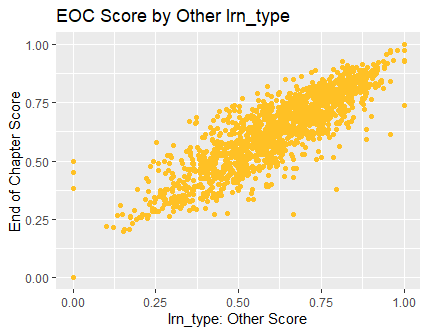 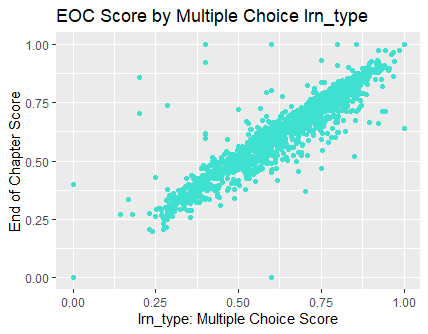 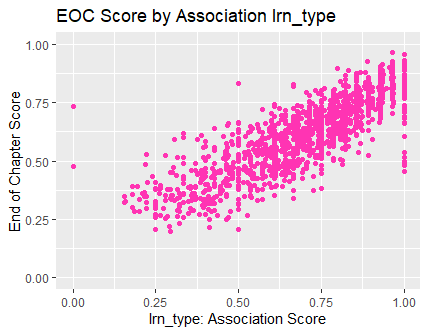 Formative Question Types with Weak Correlation Coefficients and R^2
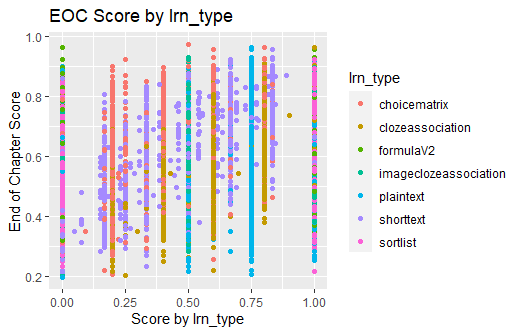 Do we have a grading problem?